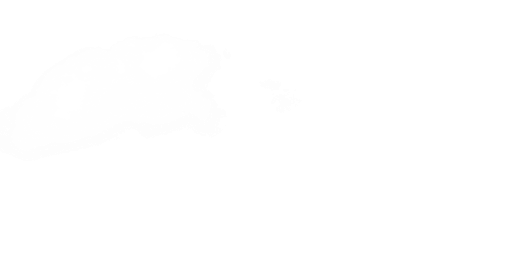 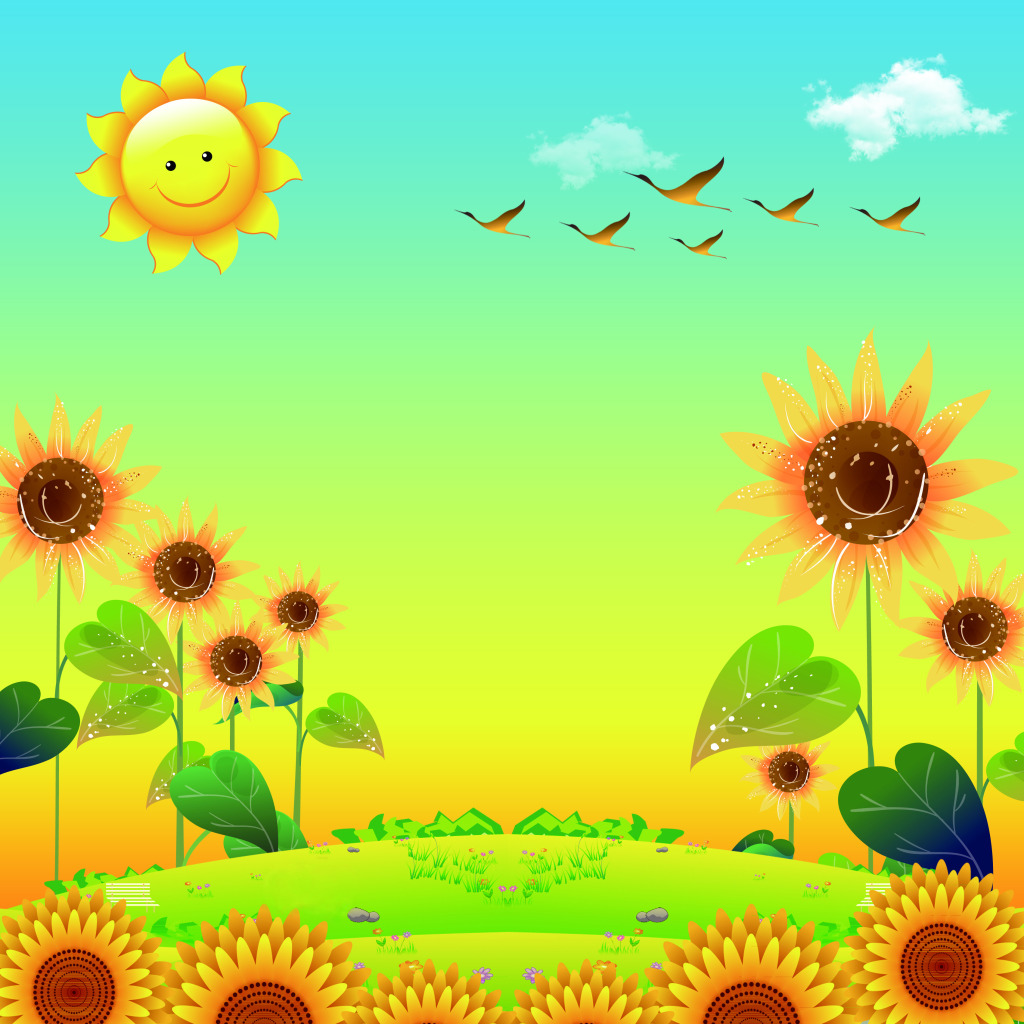 CHAØO MÖØNG CAÙC CON ÑEÁN VÔÙI TIEÁT TIEÁNG VIEÄT
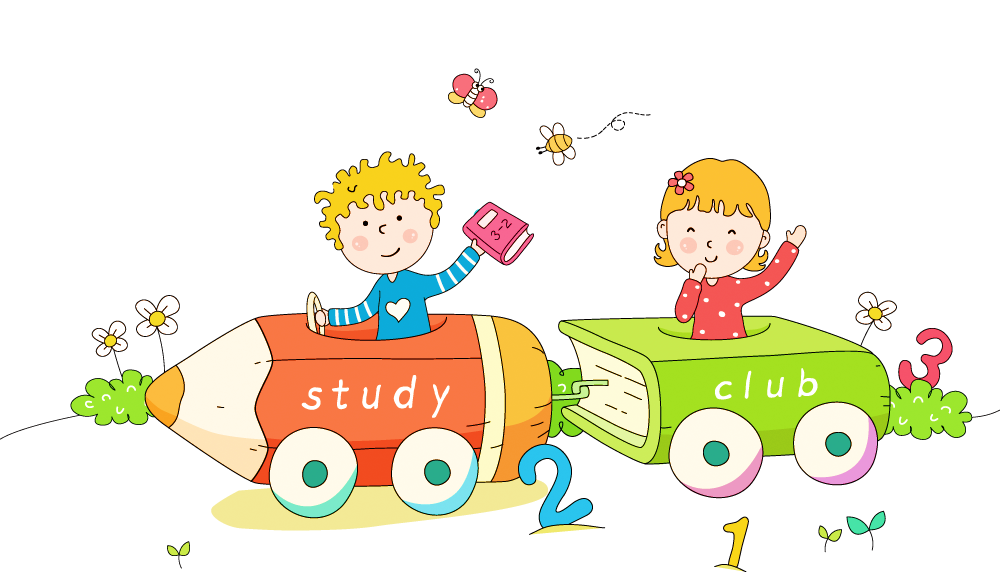 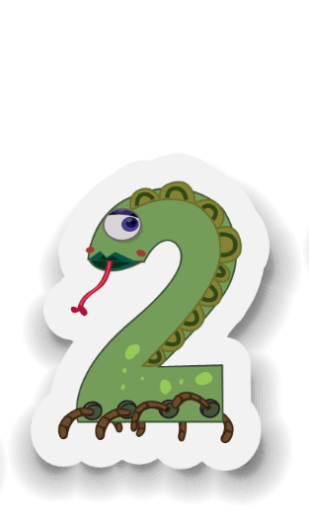 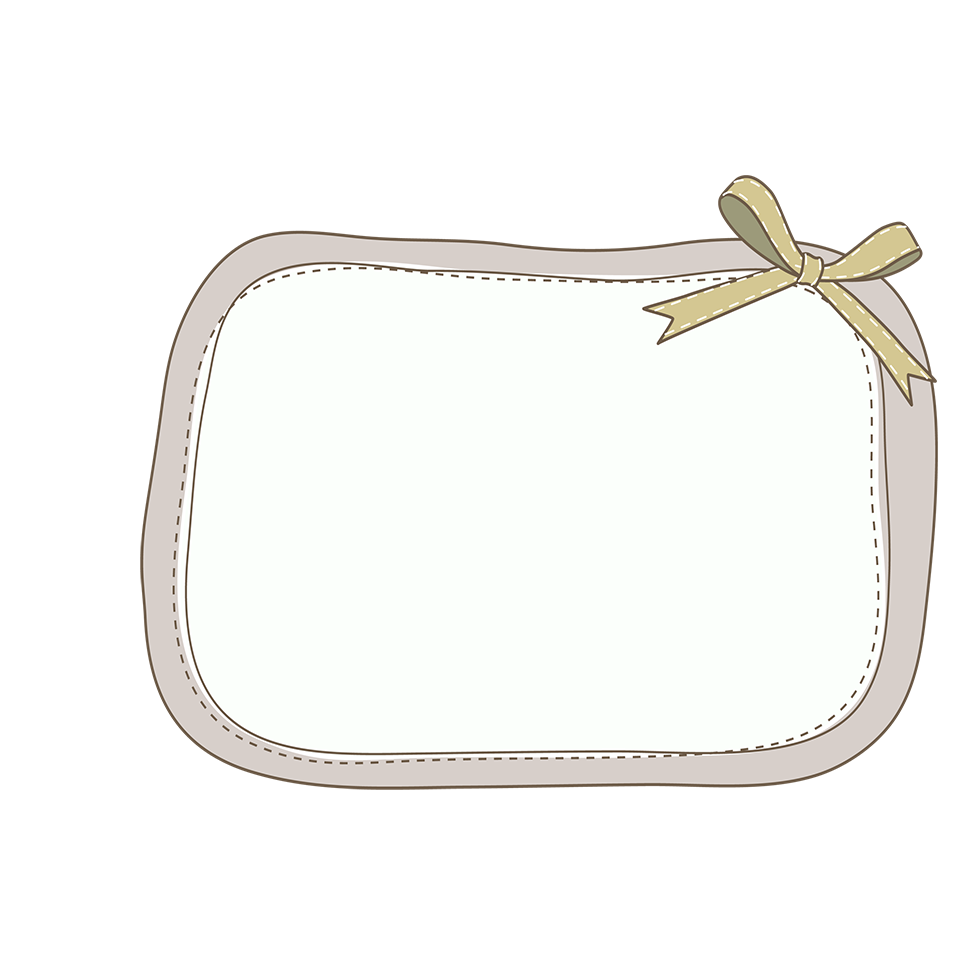 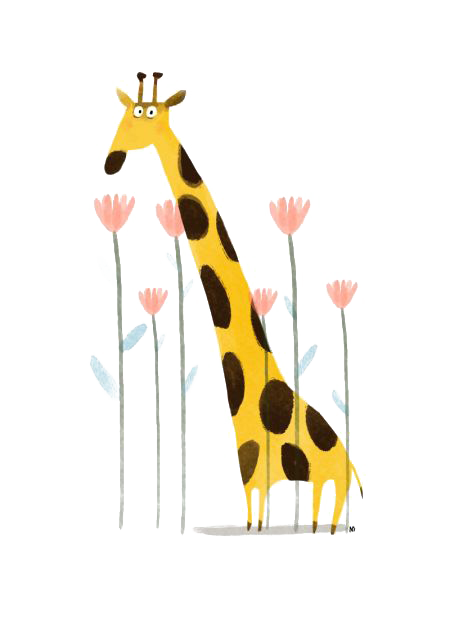 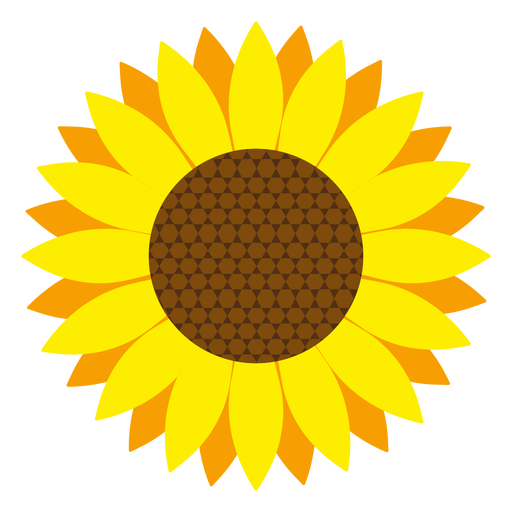 11
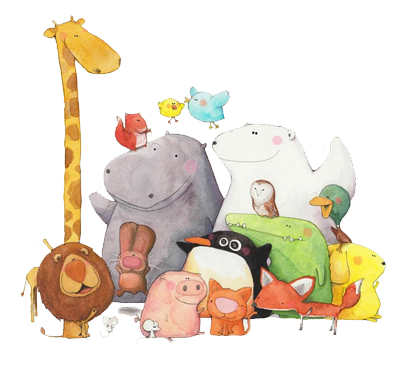 Baïn beø
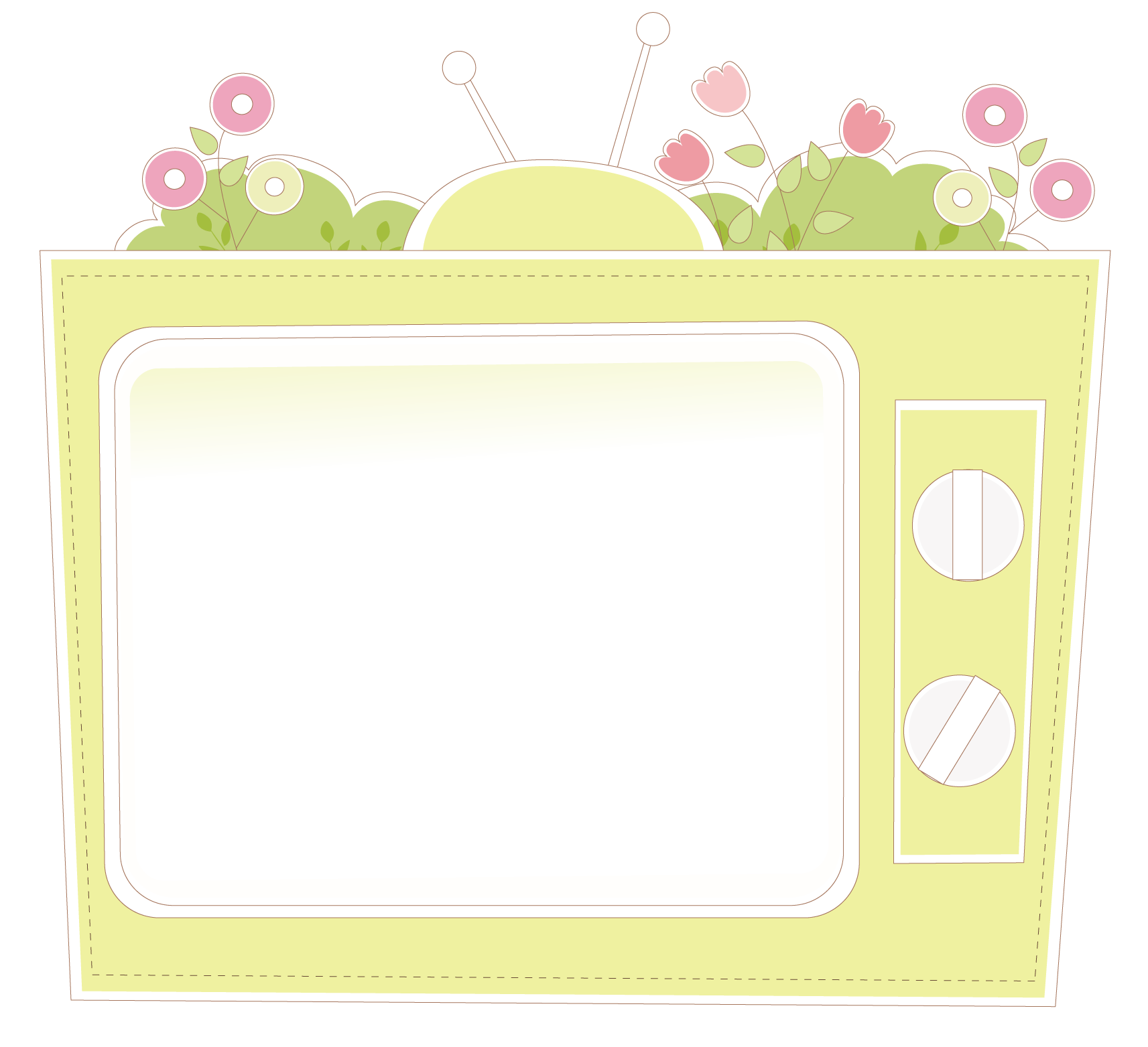 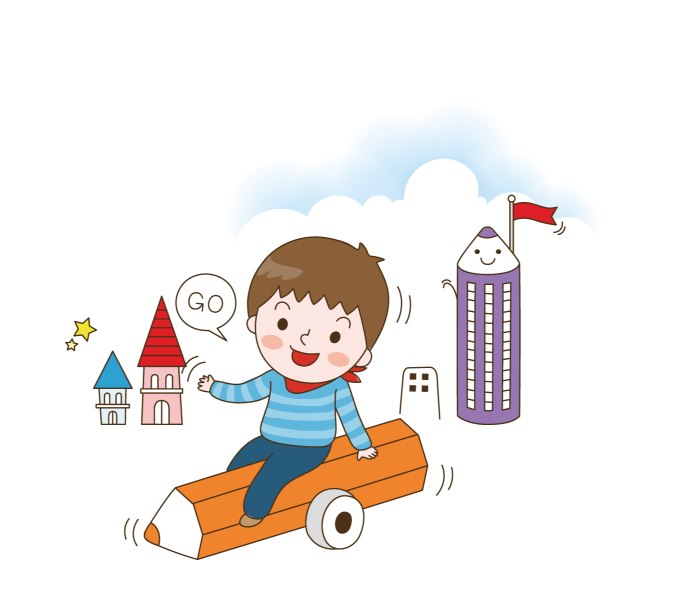 Baøi 5
Thöïc haønh
VBT/37
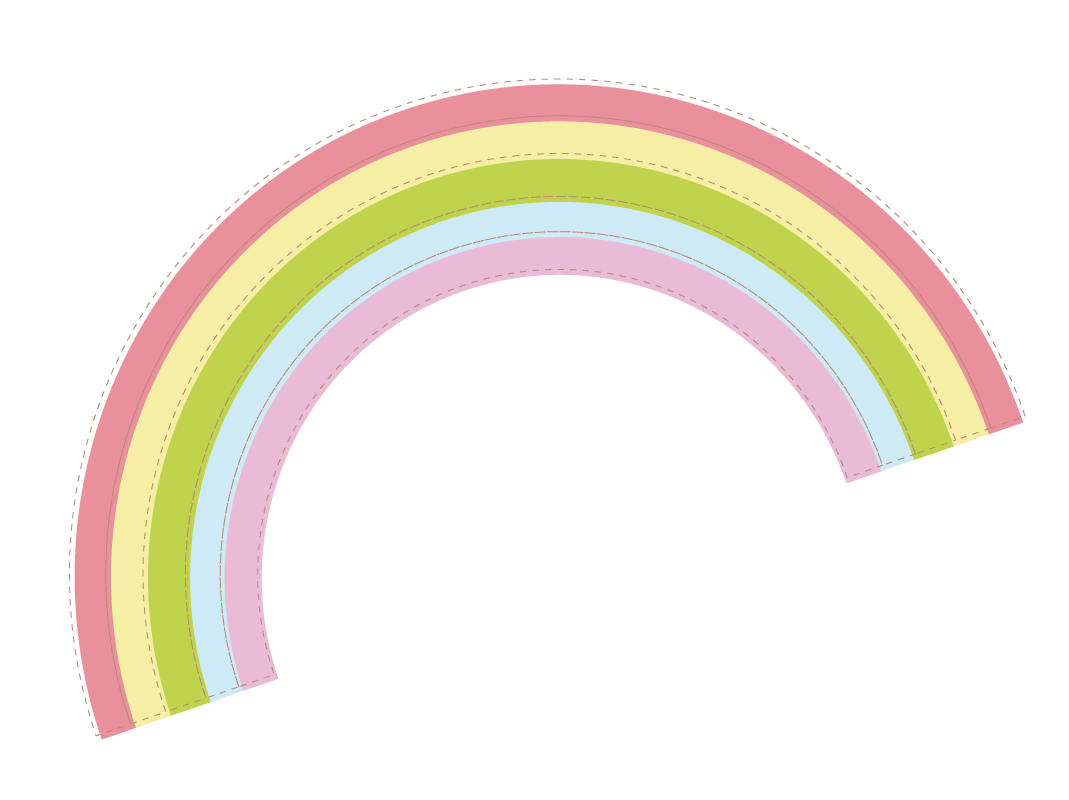 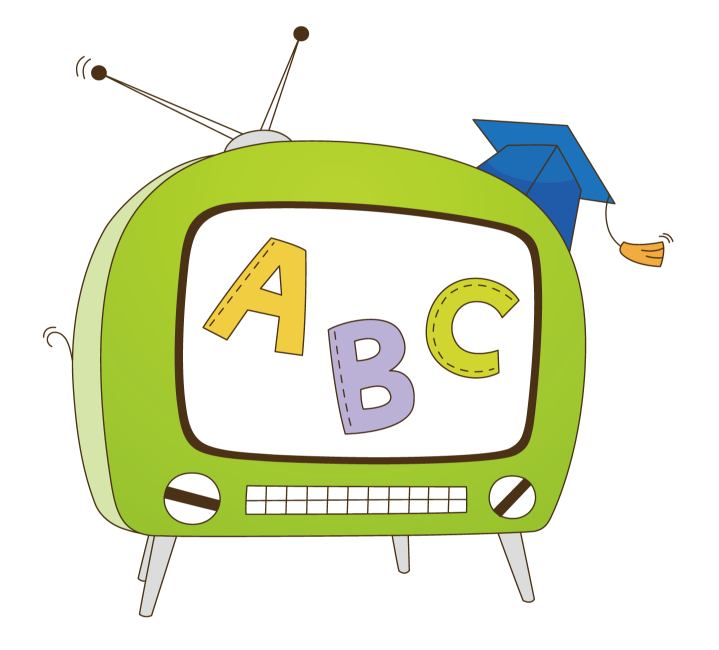 Noái hai coät döôùi ñaây sao cho phuø hôïp vôùi böùc tranh
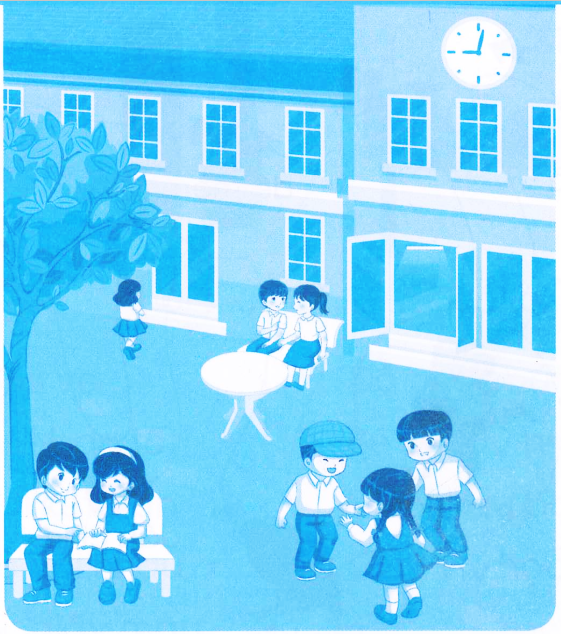 vui chôi treân saân
Caùc baïn
ôû goùc saân
Caùi baøn troøn
ñi hoïc ñaøn
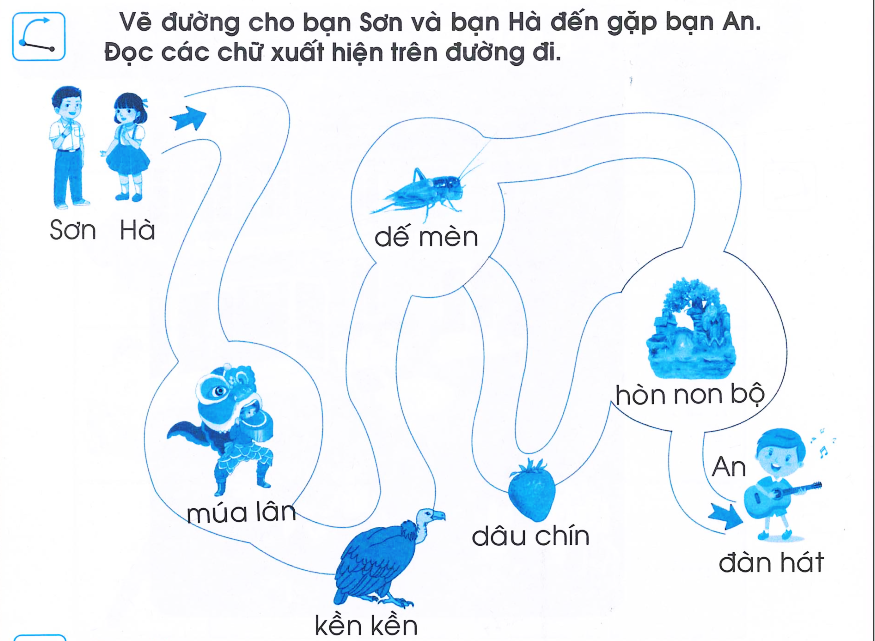 hoøn non boä
ñaøn haùt
muùa laân
keàn keàn
deá meøn
…
c/k
en/ôn/ eân
k
c
Baøn hoïc……uûa beù…..eà beân cöûa soå:
1.
2.
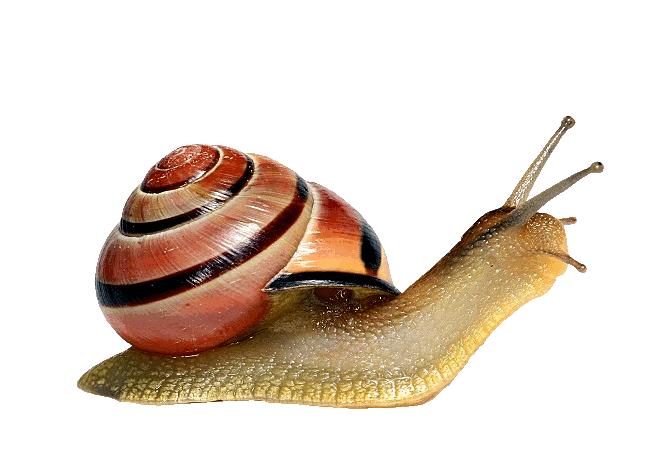 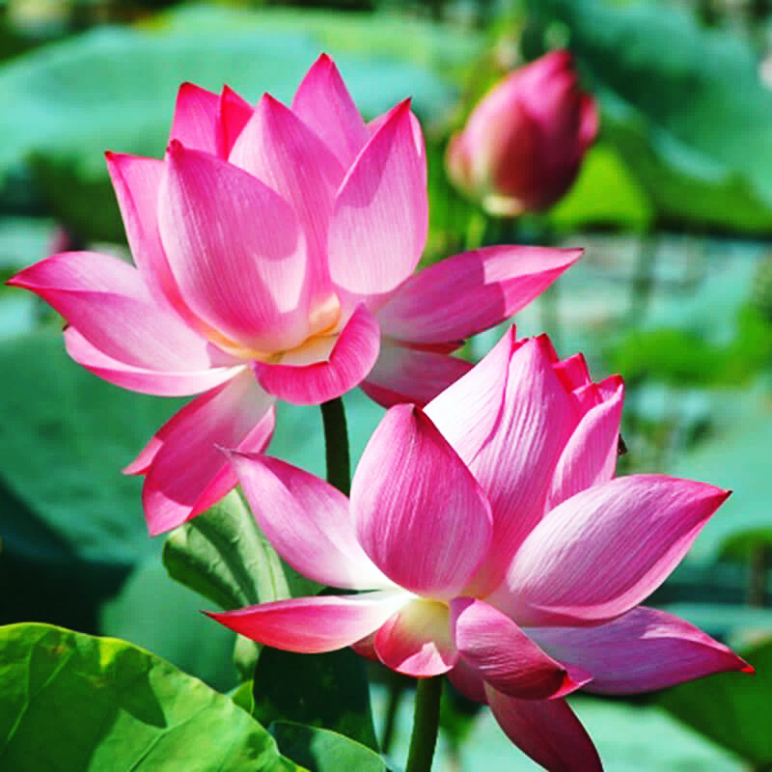 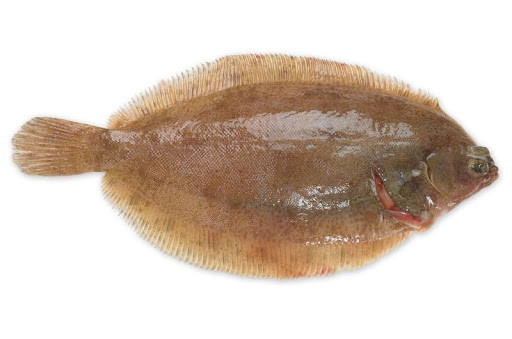 eân
oác s……
caù thôøn b…..
ôn
en
s……
…
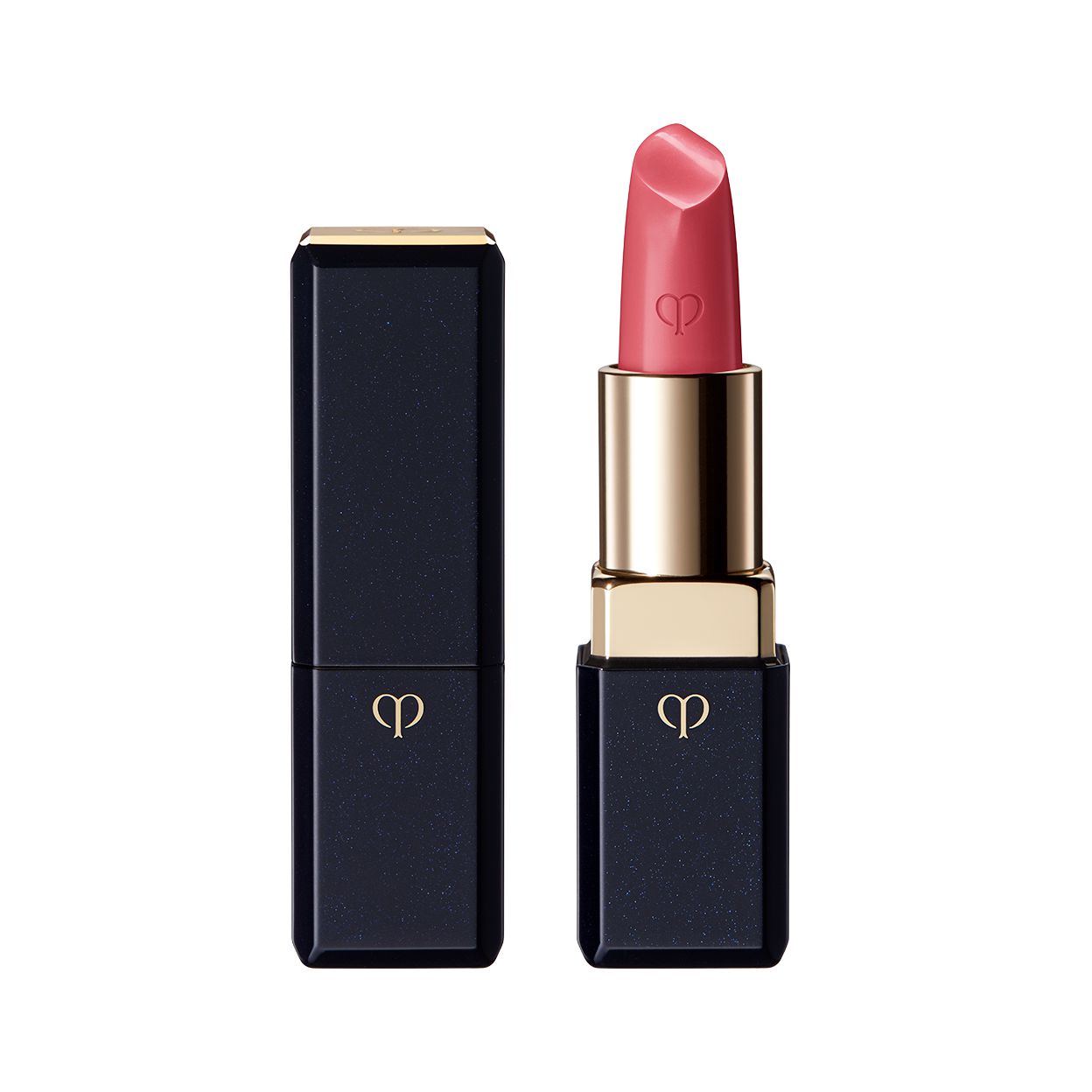 an/on/ un
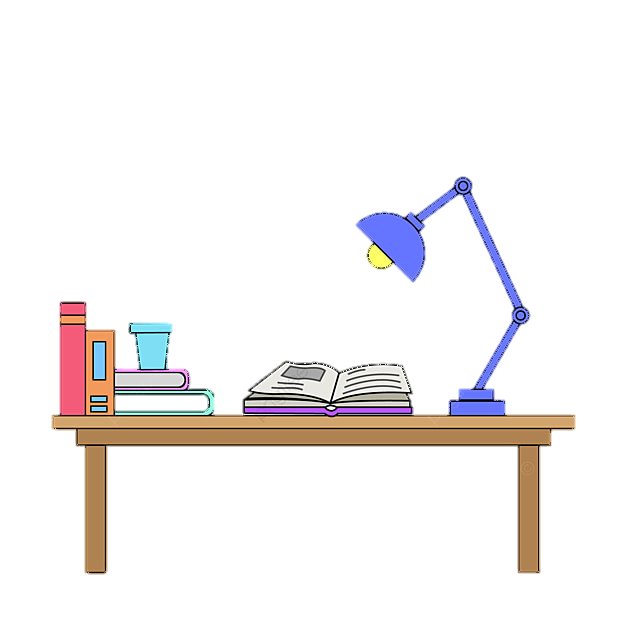 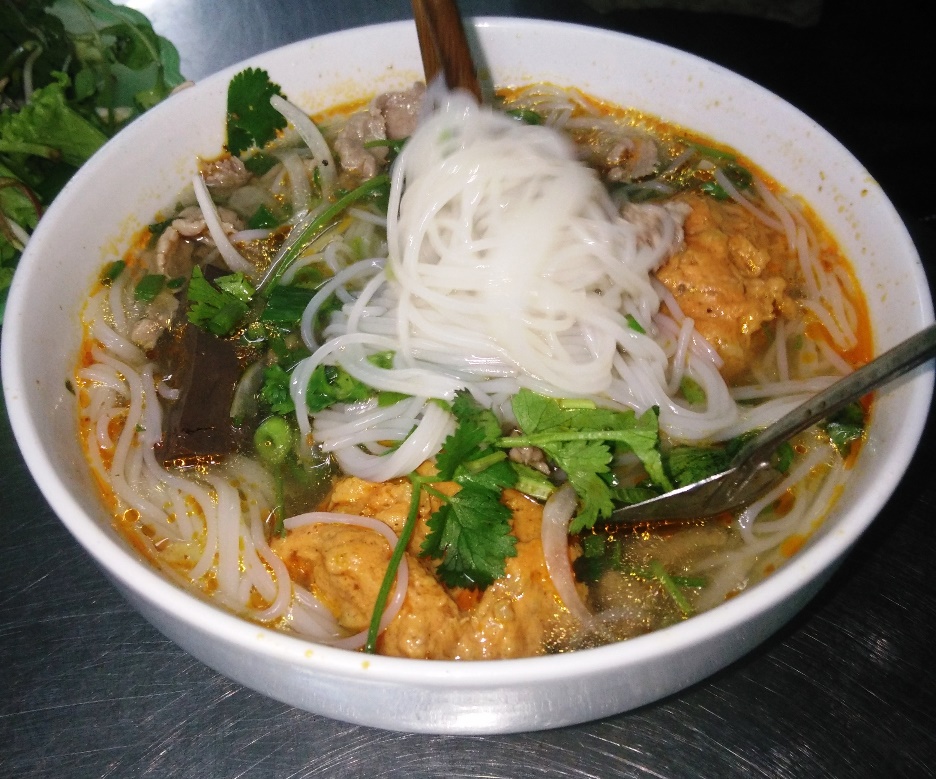 on
thoûi s……
caùi b….ø
an
un
baùt b….ù
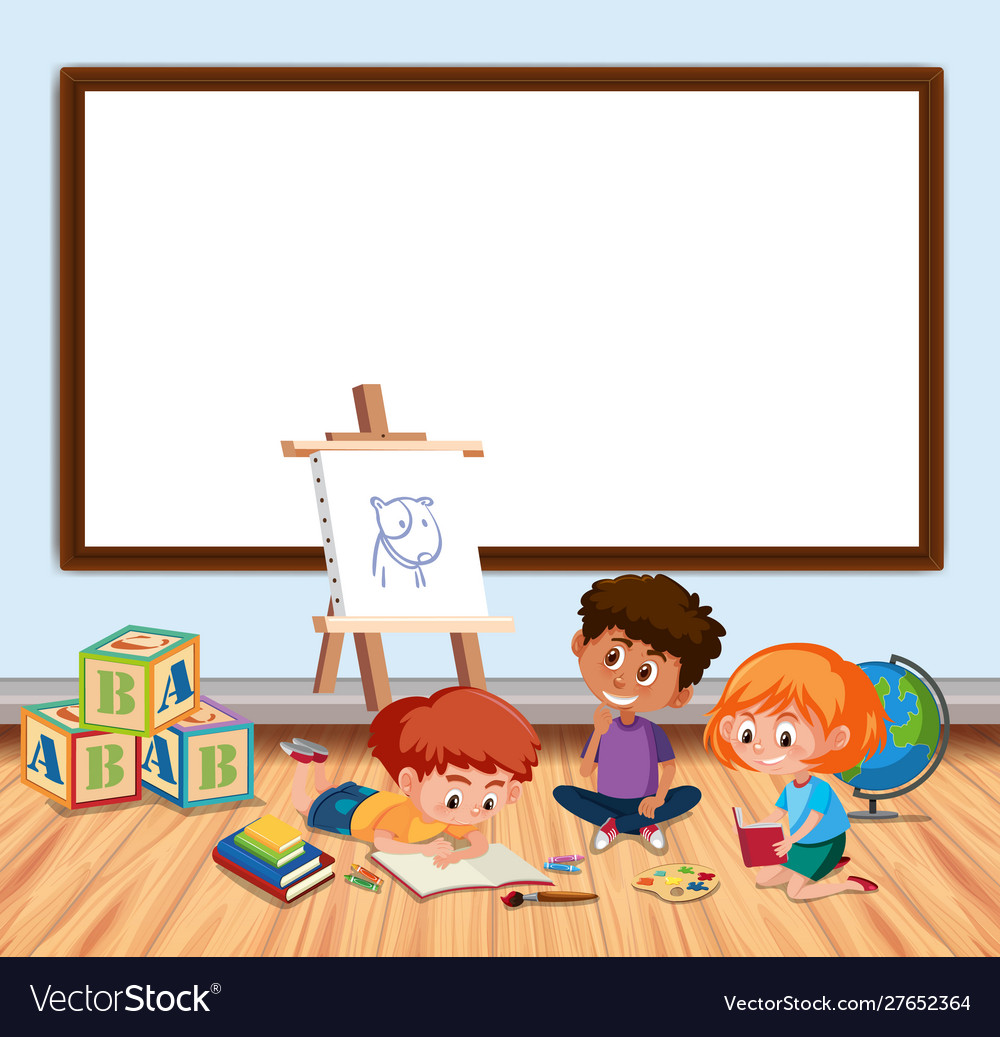 Luyeän ñoïc
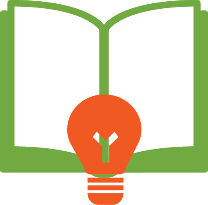 Ve veû veø ve
Nghe veø baïn toát
Vui chôi keát baïn
Chia seû vôùi nhau
Buùt chì, giaáy maøu
Ñoà chôi, buùt vôû
Beù ôi haõy nhôù
Beân nhau baïn baïn beø
Chôi vui hoïc vui
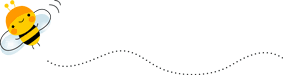 Caùc baïn ñaõ chia seû vôùi nhau: buùt chì,
giaáy maøu
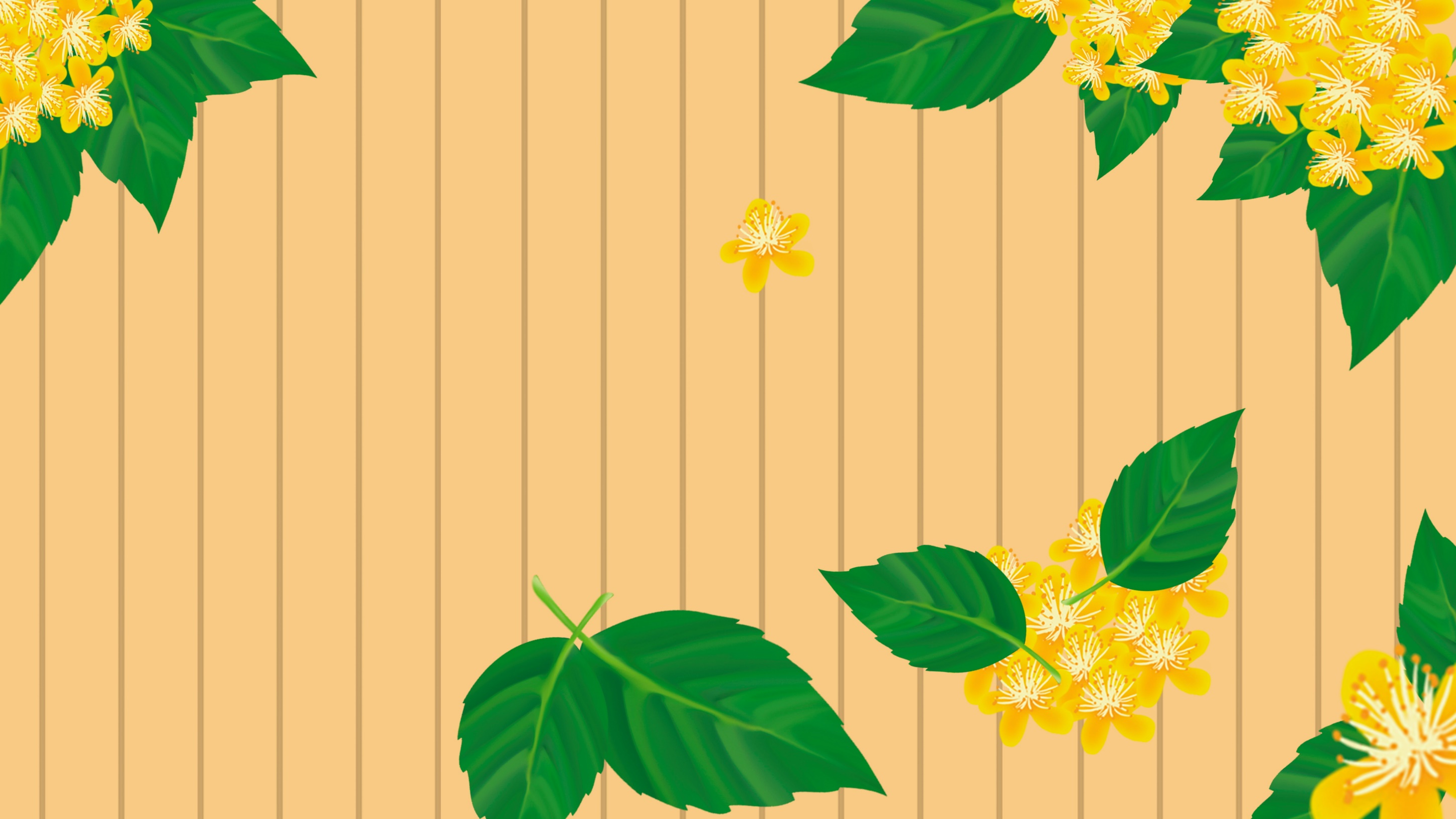 Chaøo taïm bieät 
caùc con
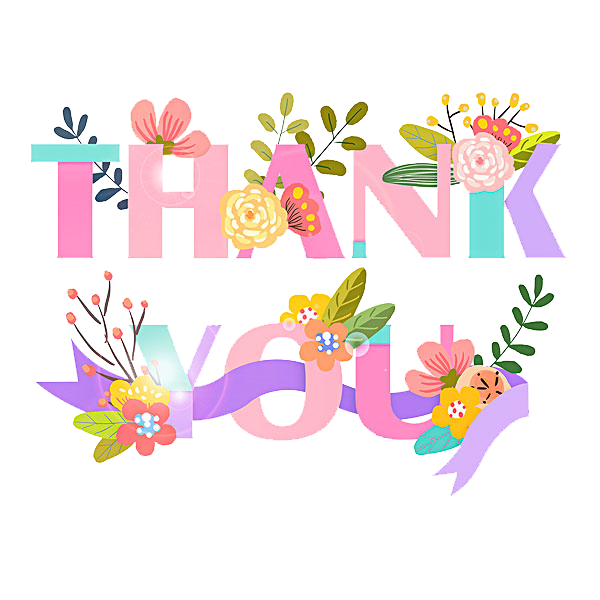